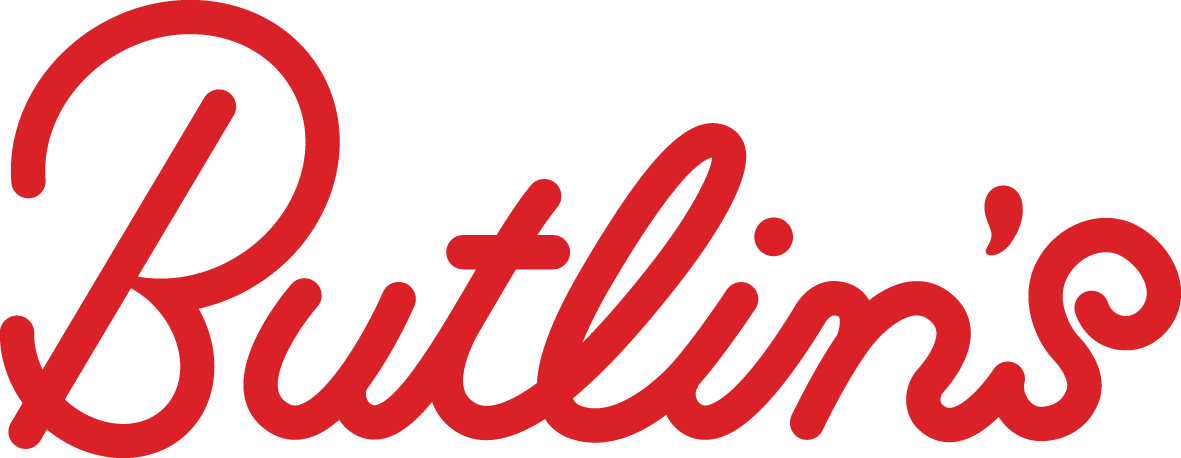 MONDAY 14TH OCTOBER 2019
LOCAL RESIDENTS 
MEETING
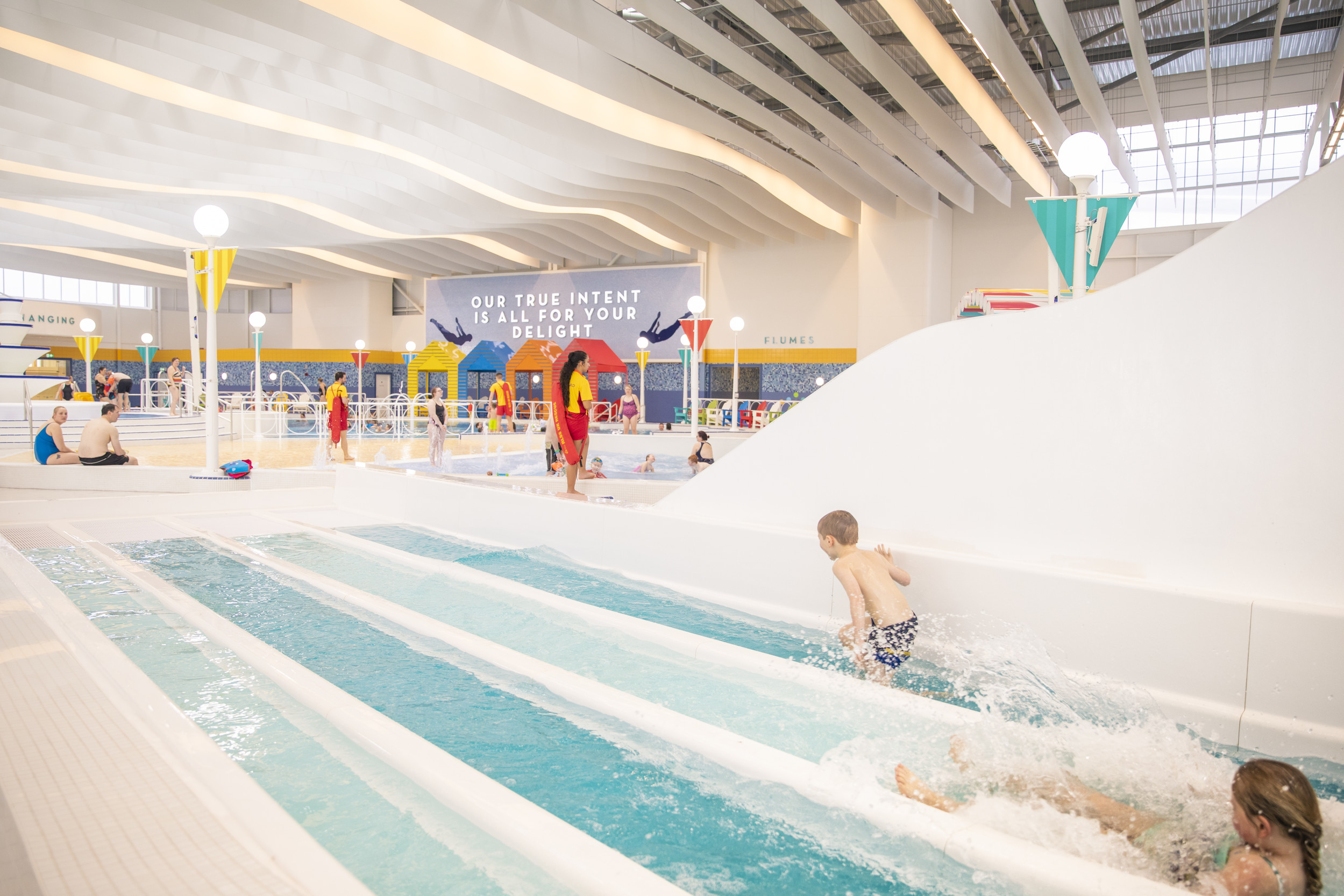 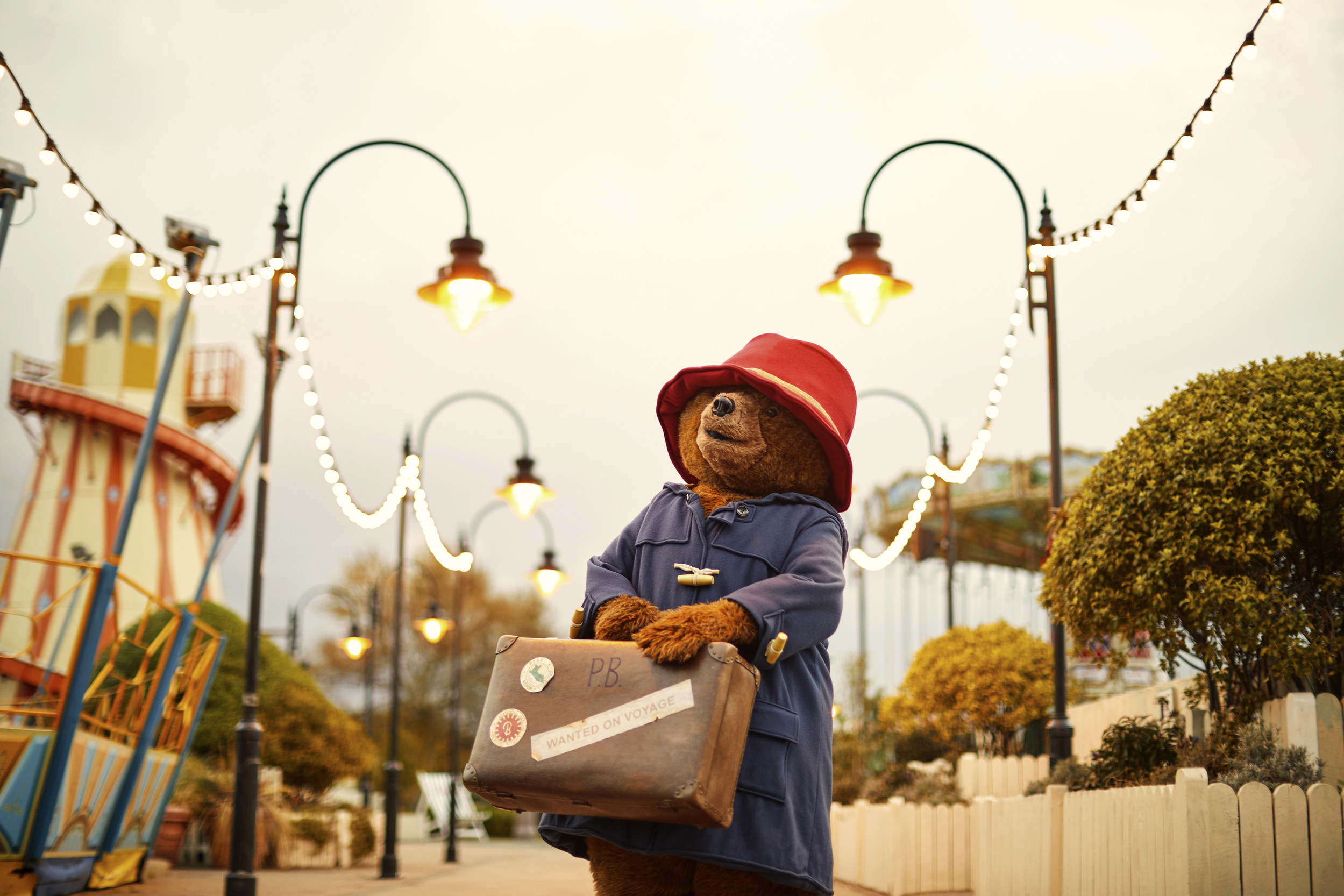 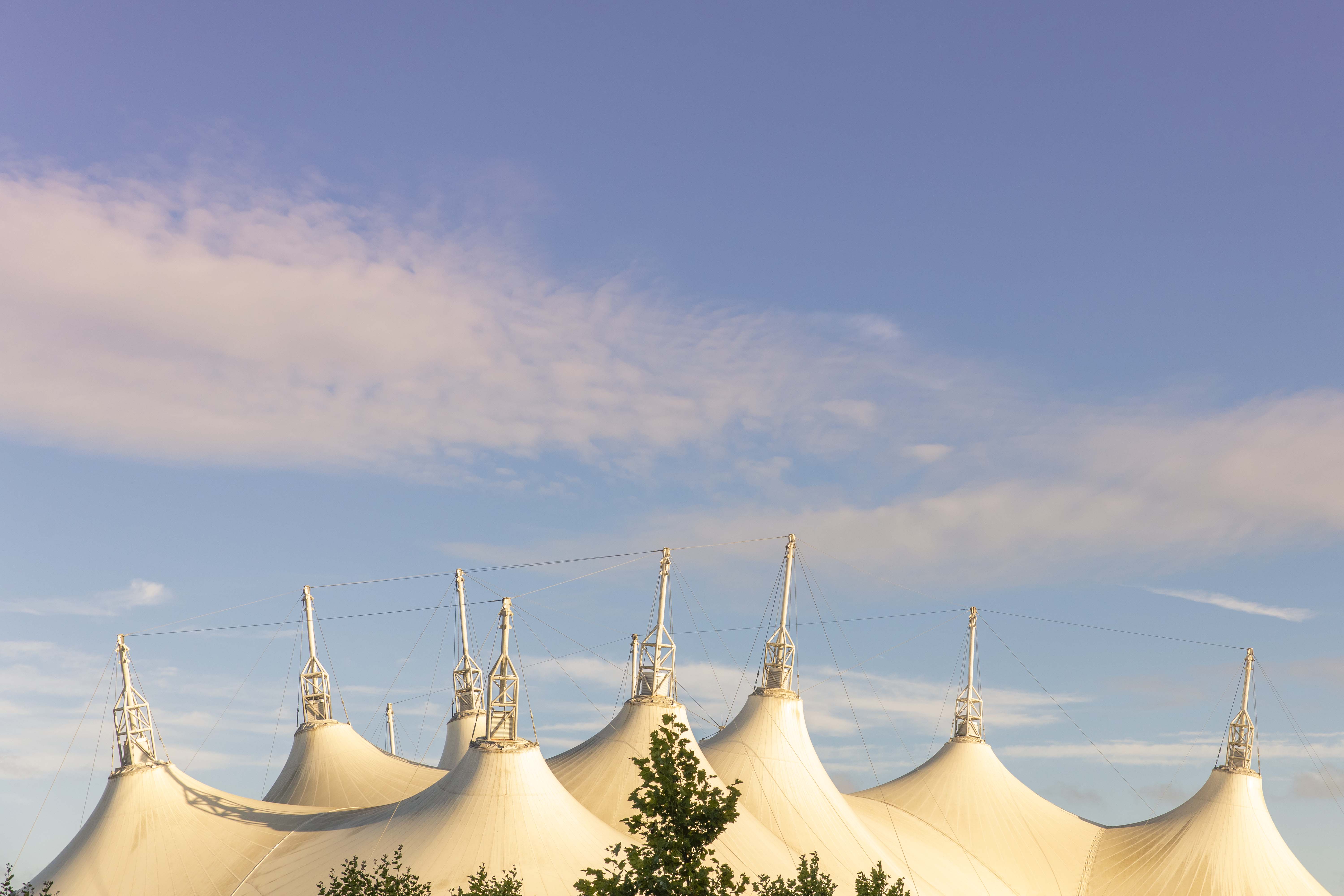 PPP
So that you all feel informed of what's been going on around resort and the actions we are taking to minimise the effects our operation has on our residents.
PURPOSE
PROCESS
I'll take you through this short presentation to update you on our pool and the measures we have put in place to ensure we meet our residents needs and expectations. I'll then also provide you with an overview of what's been going on across resort these past few months and what you can expect to see over the coming months as 2019 draws to a close. As always we'll wrap up this evening up with an opportunity for you to all ask me any questions you have.
So that you all feel informed of what's been going on resort and the actions we are taking to minimise the effects our operation has on our residents.
PAY OFF
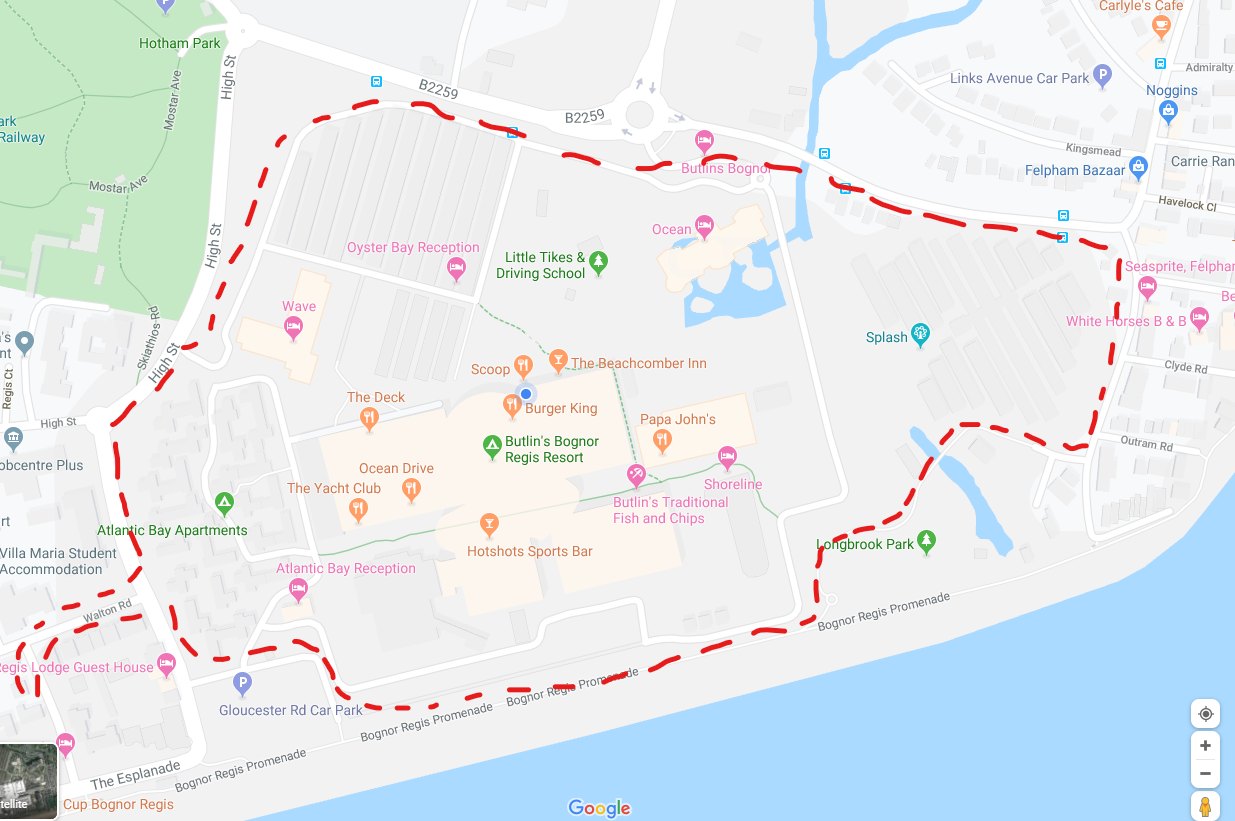 POOL UPDATE
Perimeter Walks
ISSUES RAISED AND ACTIONS TAKEN
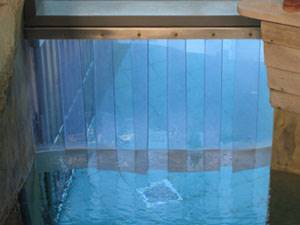 NOISE COMPLAINTS
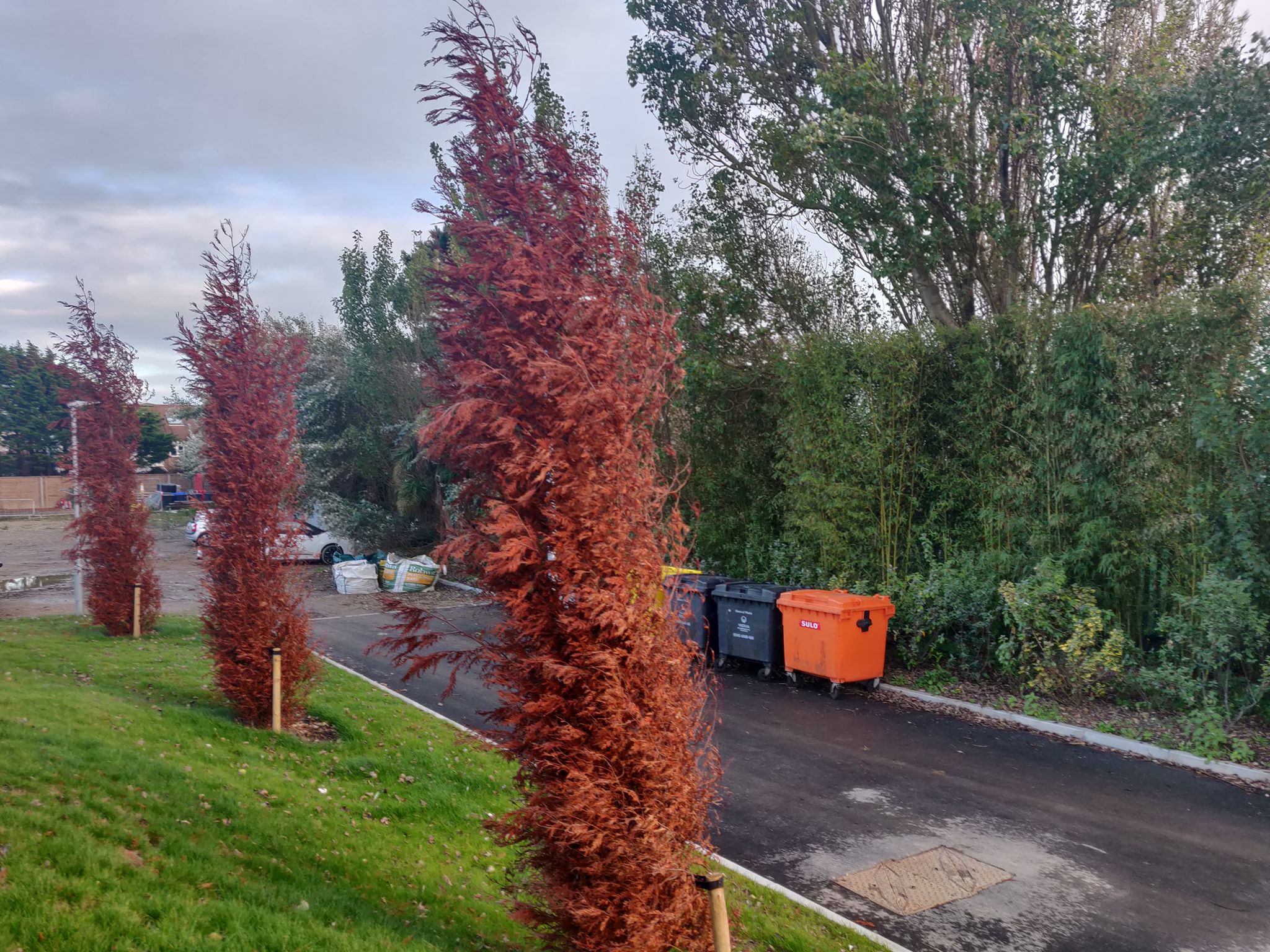 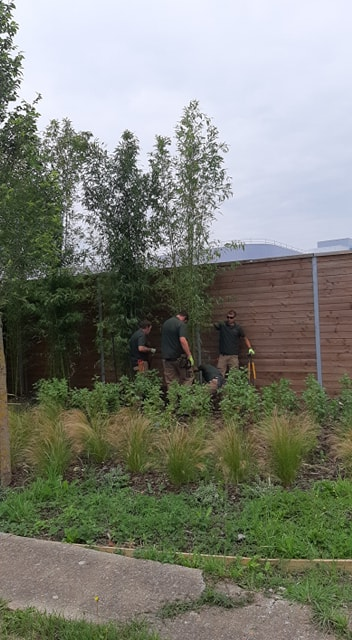 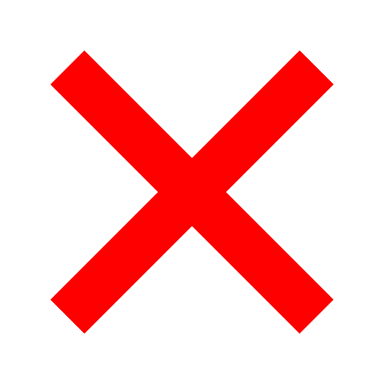 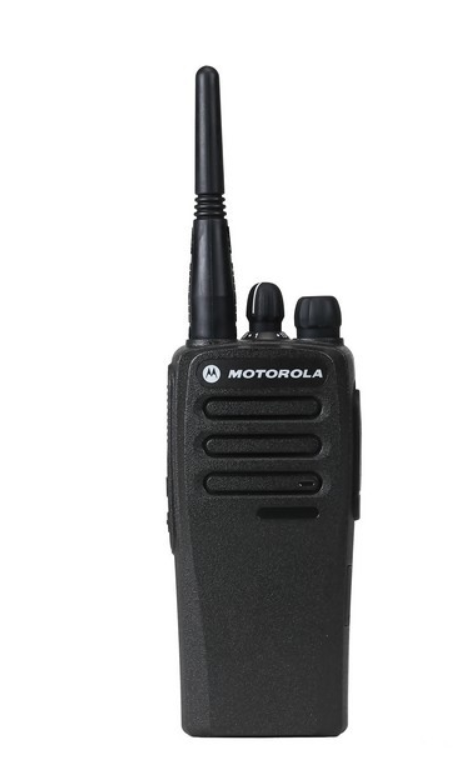 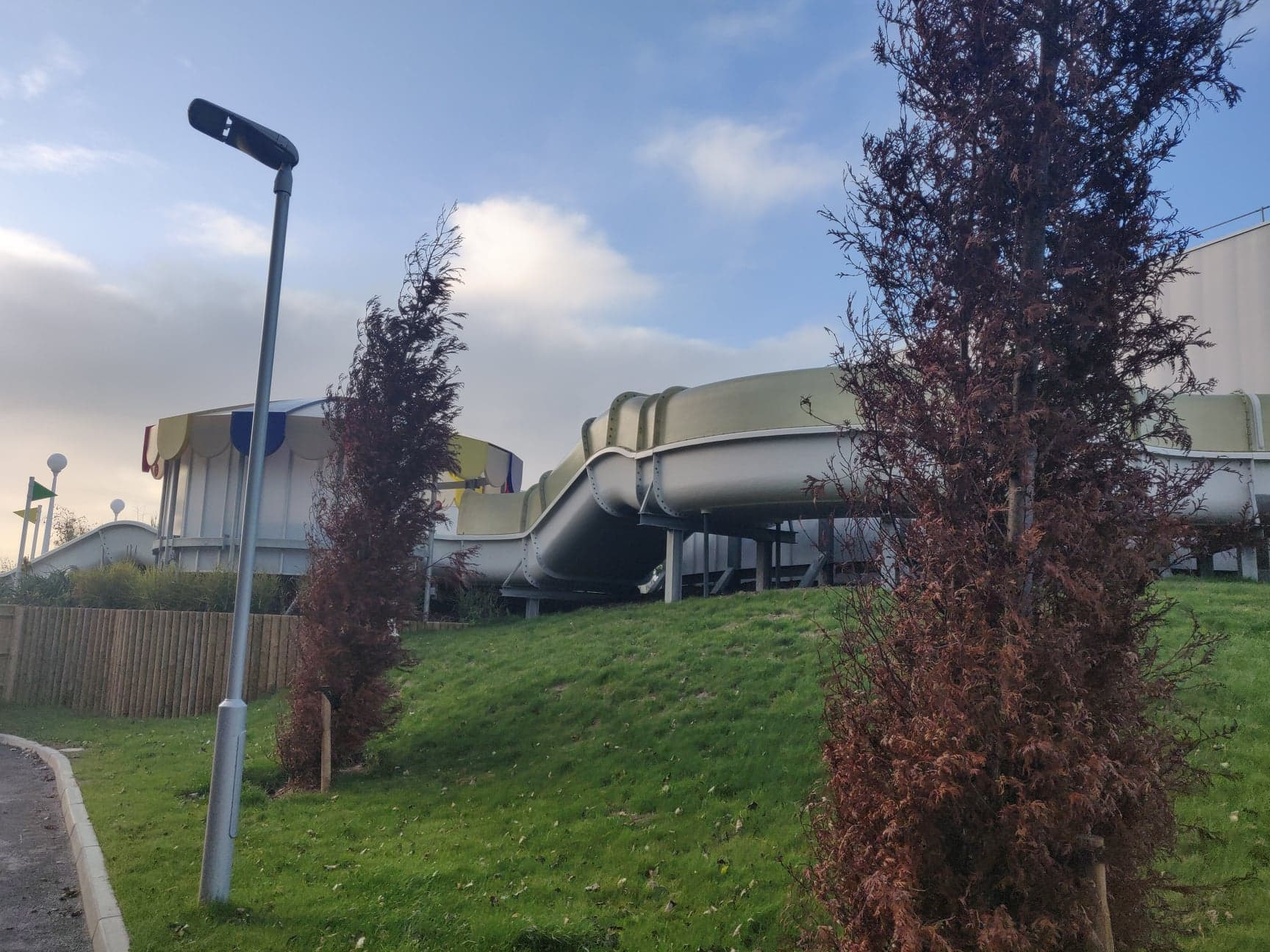 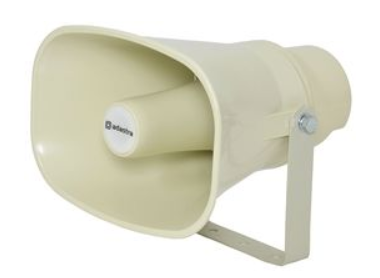 ACTIONS
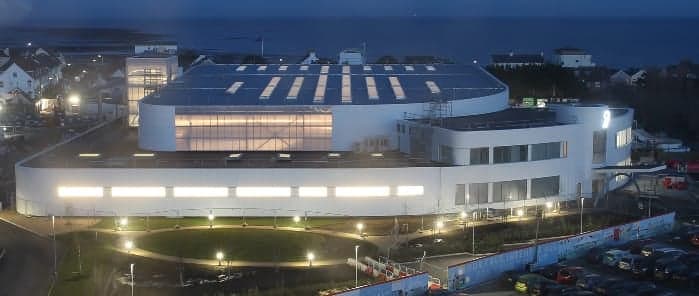 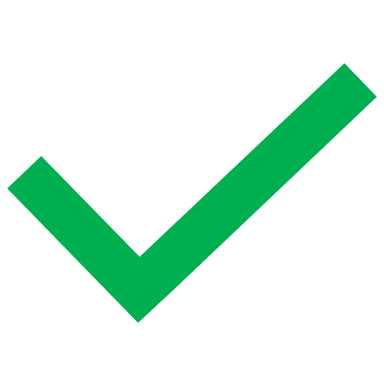 1- Bamboo Trees
2- Roof over Rapids
3- Noise Monitoring
4- Tannoy vs Radio’s
5- Noise Curtain
6-Light Pollution
POOL UPDATE
ISSUES RAISED AND ACTIONS TAKEN
8th - 11th May 2020 & 15TH - 18TH MAY 2020
ESF PRIVATE EVENT
ACTIONS
1- Amended Operating Times
2- Amended Age Groups
POOL UPDATE
OUTSTANDING ISSUES
CHP Units- silencers being installed on Mon 14th (Today!), Tuesday 15th and Wednesday 16th. 

(Combined Heat and Power units)

This should eliminate the issues residents have been hearing with white noise…
POOL UPDATE
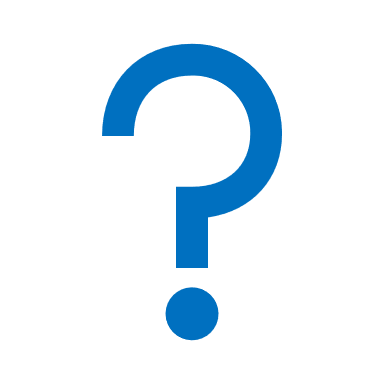 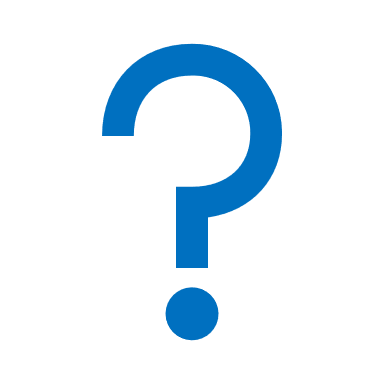 WHAT’S HAPPENING WITH THE OLD POOL?
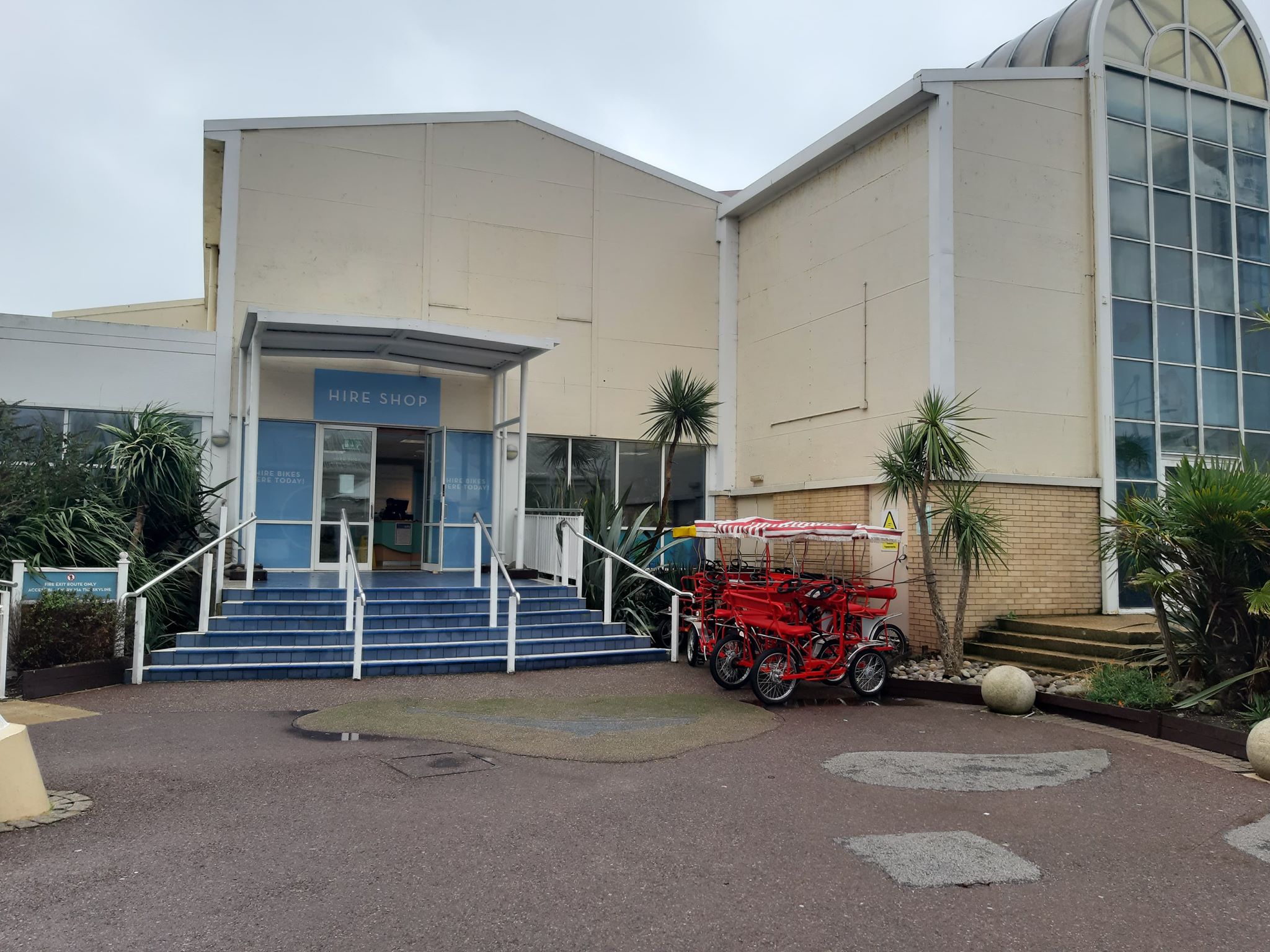 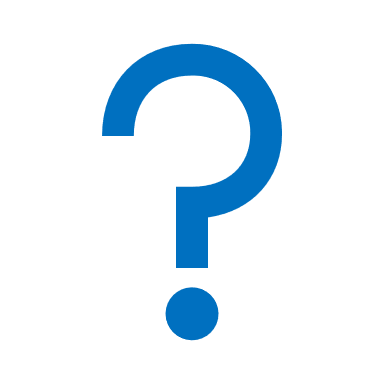 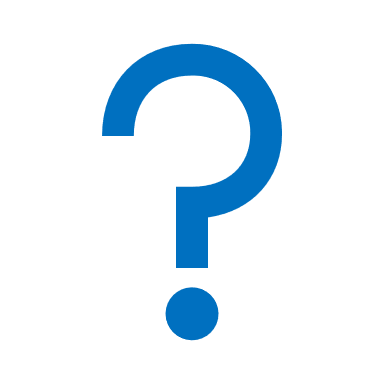 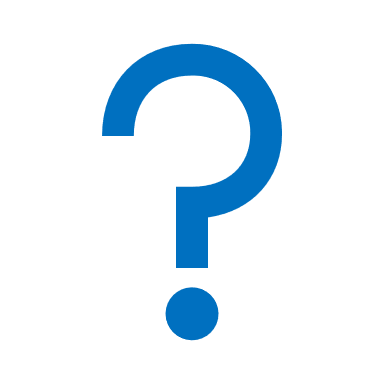 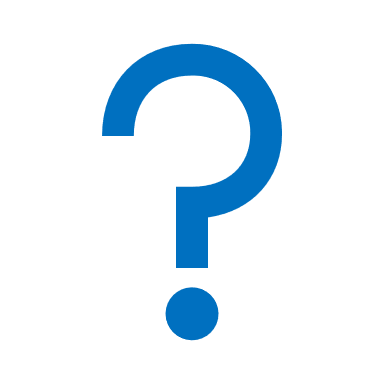 OUR SUCCESS STORIES
LONG TERM SUCCESS AND SUSTAINABILITY OF BUTLIN’S RESORT
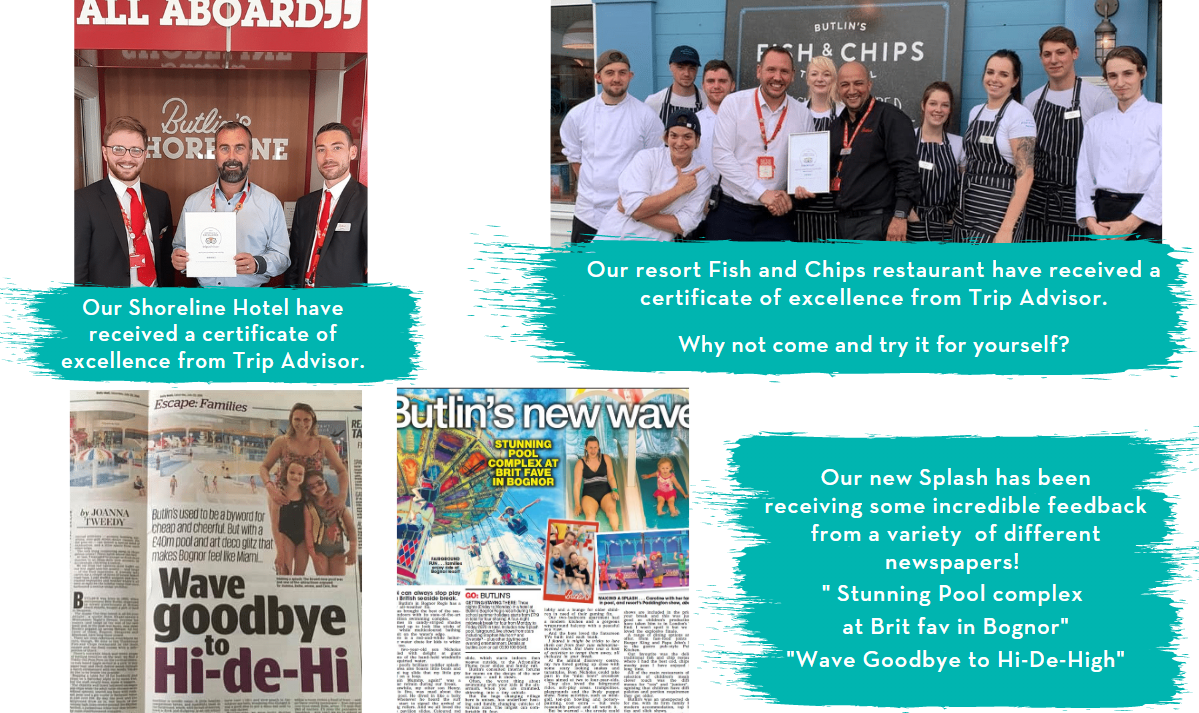 CHARITY SUPPORT
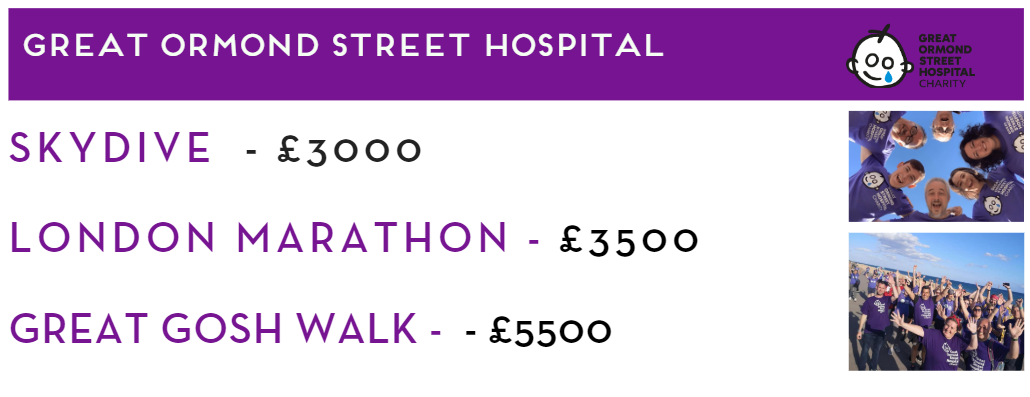 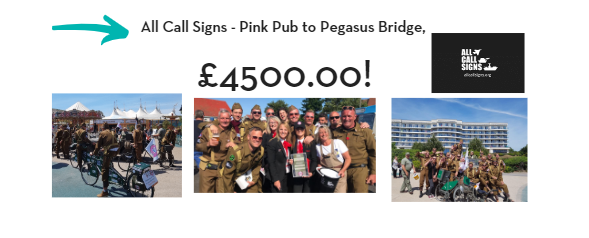 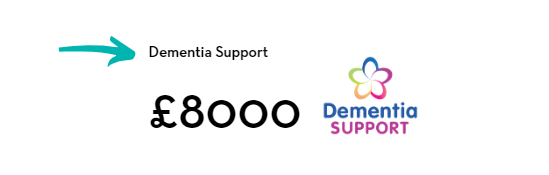 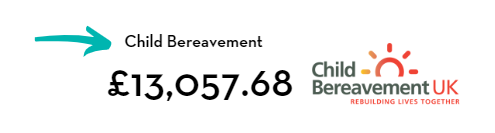 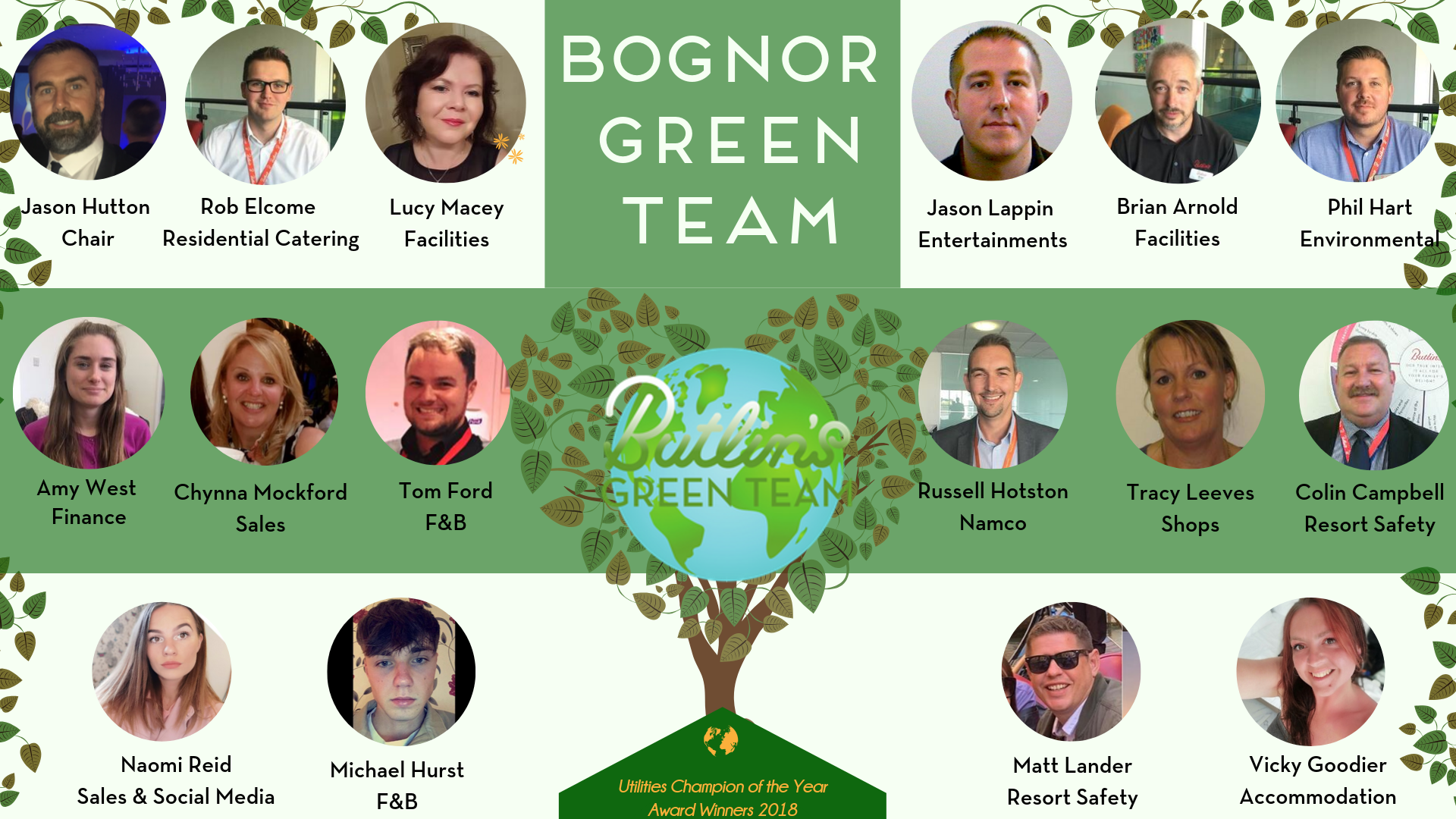 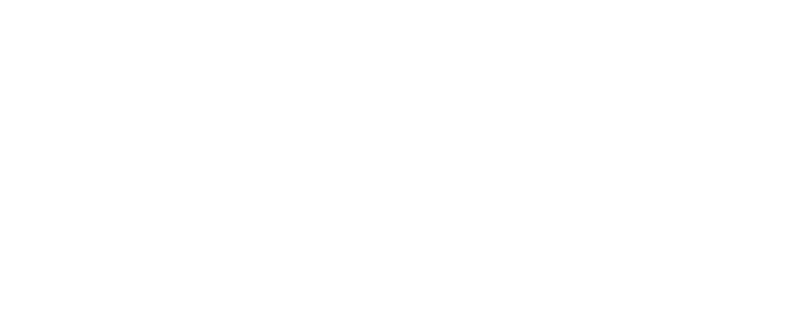 GREENTEAM
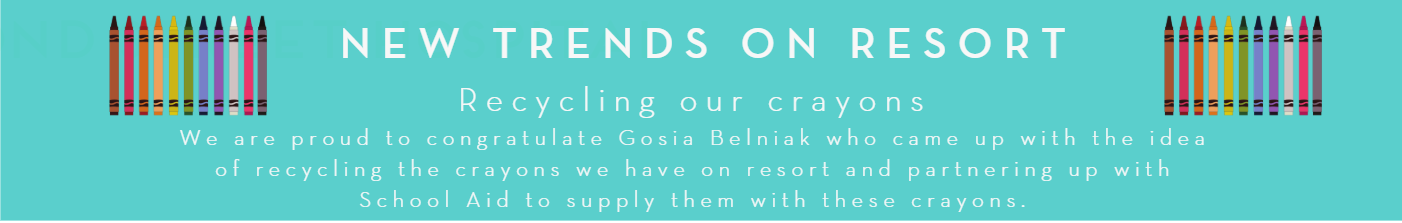 Water Fountains- 2020

Tip It Flip It Stack It – 10,000 cups recycled.

Coffee Beans Recycled and reused.

Hedgehog Homes
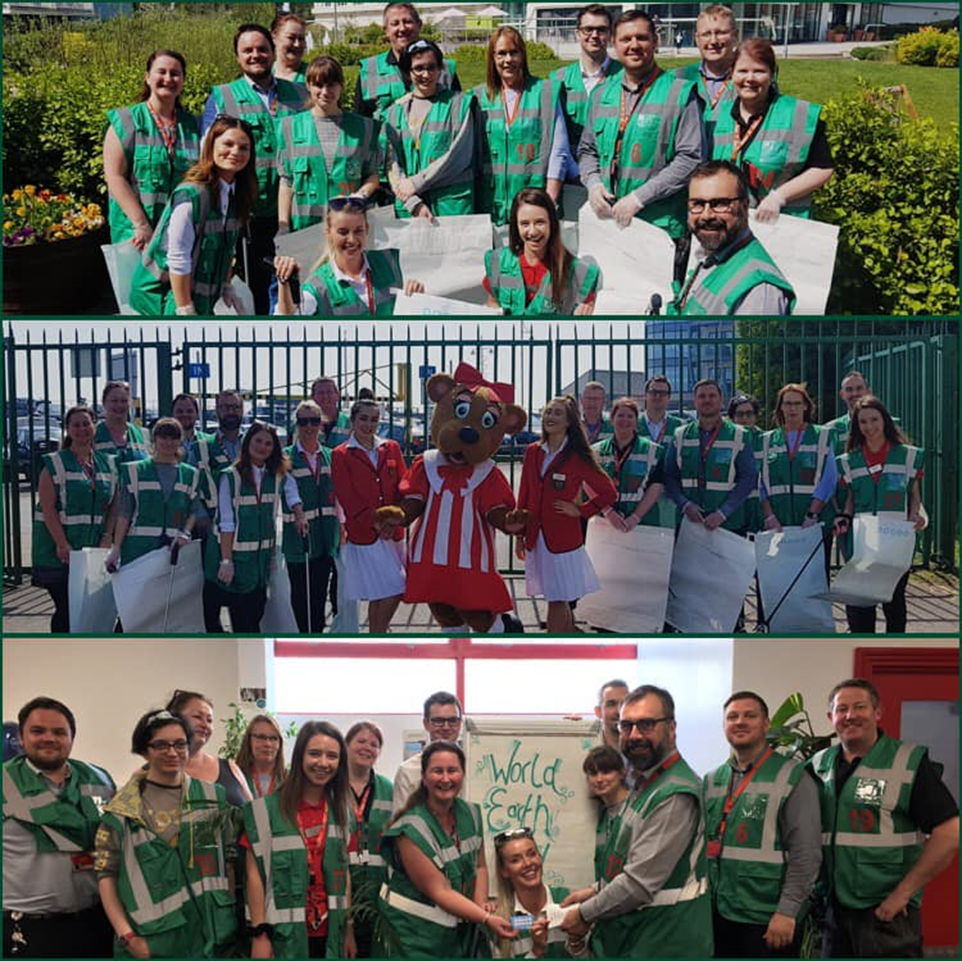 World Earth Day
t
LOCAL RESIDENT’S OFFER
150 RESIDENTS HAVE PURCHSED ONE OF OUR SEASON PASSES.
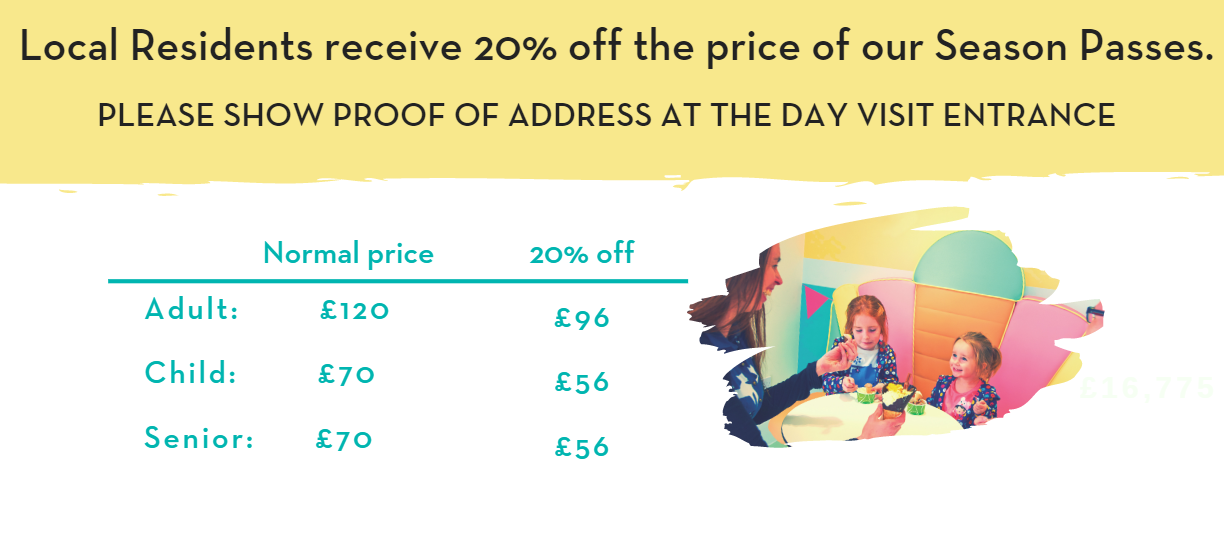 WITH THE DISCOUNT APPLIED IT’S THE EQUIVALENT OF 4 VISITS OVER THE SUMMER
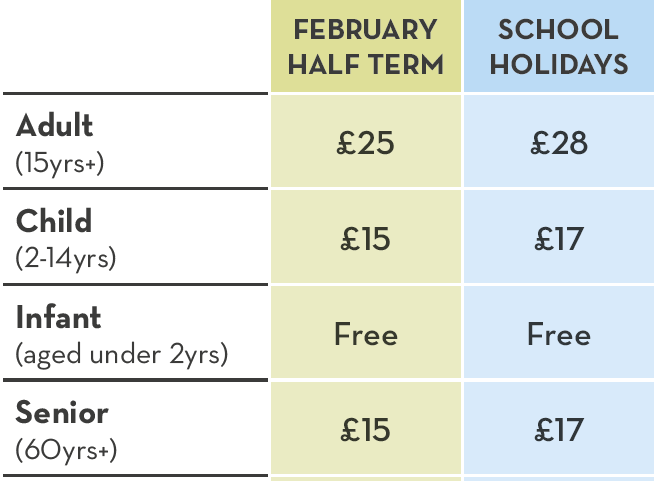 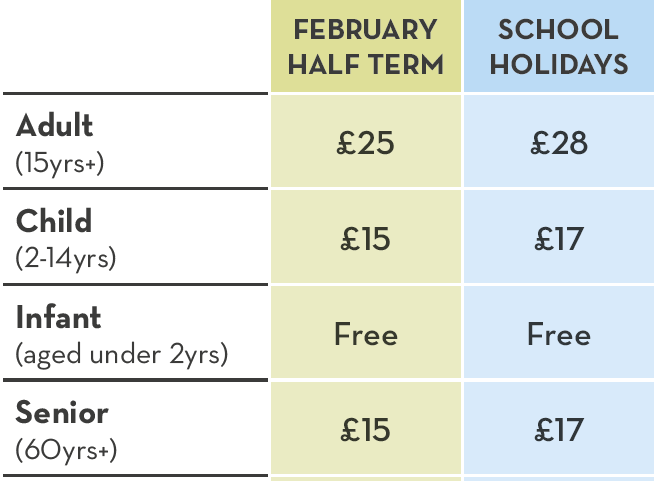 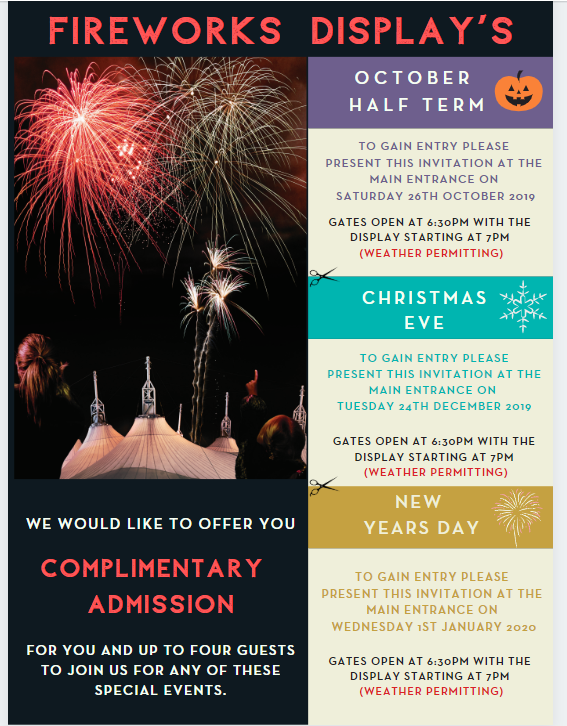 FIREWORKS
INVITE
Switchboard: 01243 820202
Resort Safety Control Room: 01243 810020
Main Gate: 01243 820202 ext. 5005
Jason Hutton (Operations Manager): 01243 8100074
Jason.Hutton@bourne-leisure.co.uk
Matt Lander (Resort Safety Head of Department): 01243 820202 ext. 5240, 
Matt.Lander@bourne-leisure.co.uk
Day Visits (for Resident’s Pass and circus tickets enquiries): 0330 100 9732 (option 1)
BognorDayVisits@bourne-leisure.co.uk
IMPORTANT CONTACTS
Resort 24hr Phone Number:
 
01243 810020


Day Visits (for Resident’s Pass):

 0330 100 9732 (option 1)
BognorDayVisits@bourne-leisure.co.uk